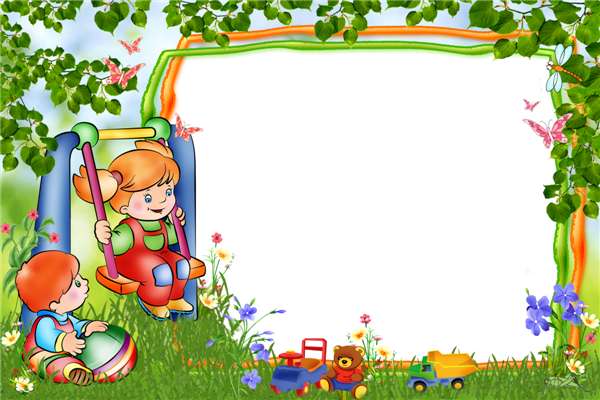 Фото отчёт
Лето красное 
пришло.



МКДОУ №16 «Ромашка»
Грозина Ирина Ивановна 2022г
г.Талица
Столько света! Столько солнца!
Столько зелени кругом!
Наступило снова лето,
И тепло пришло к нам в дом.
А вокруг так много света,
Пахнет елью и сосной.
Вот бы было так, что лето
Было целый год со мной!
Добрый доктор ай болит всех излечит исцелит.
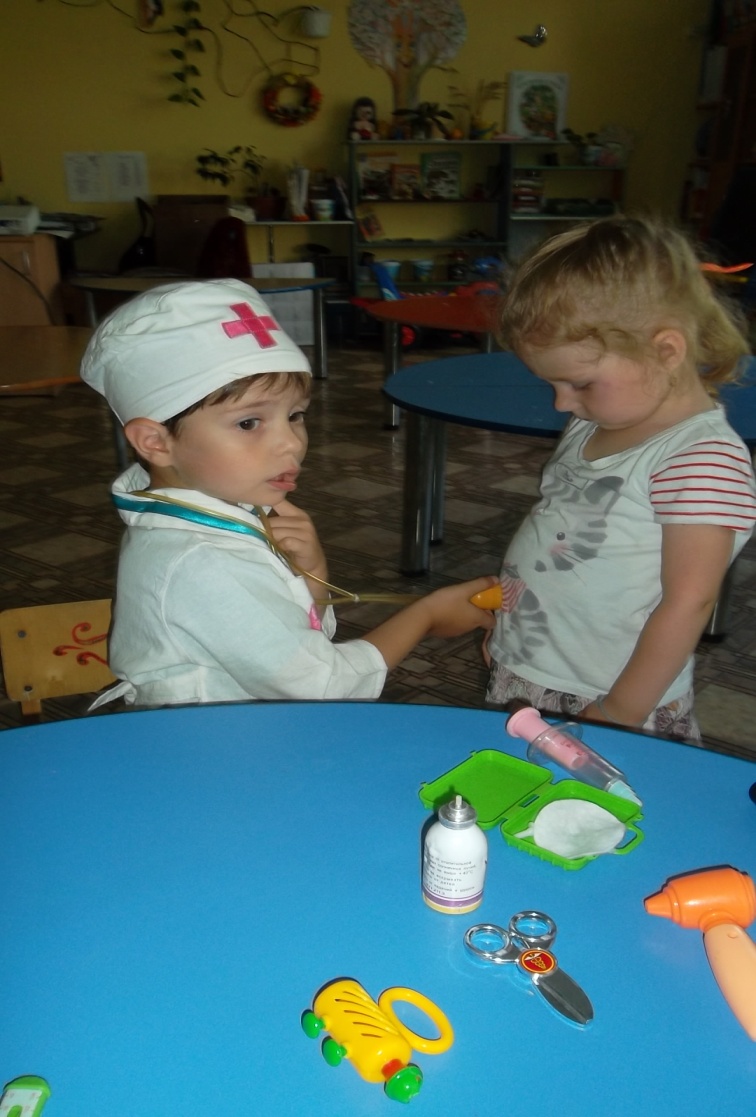 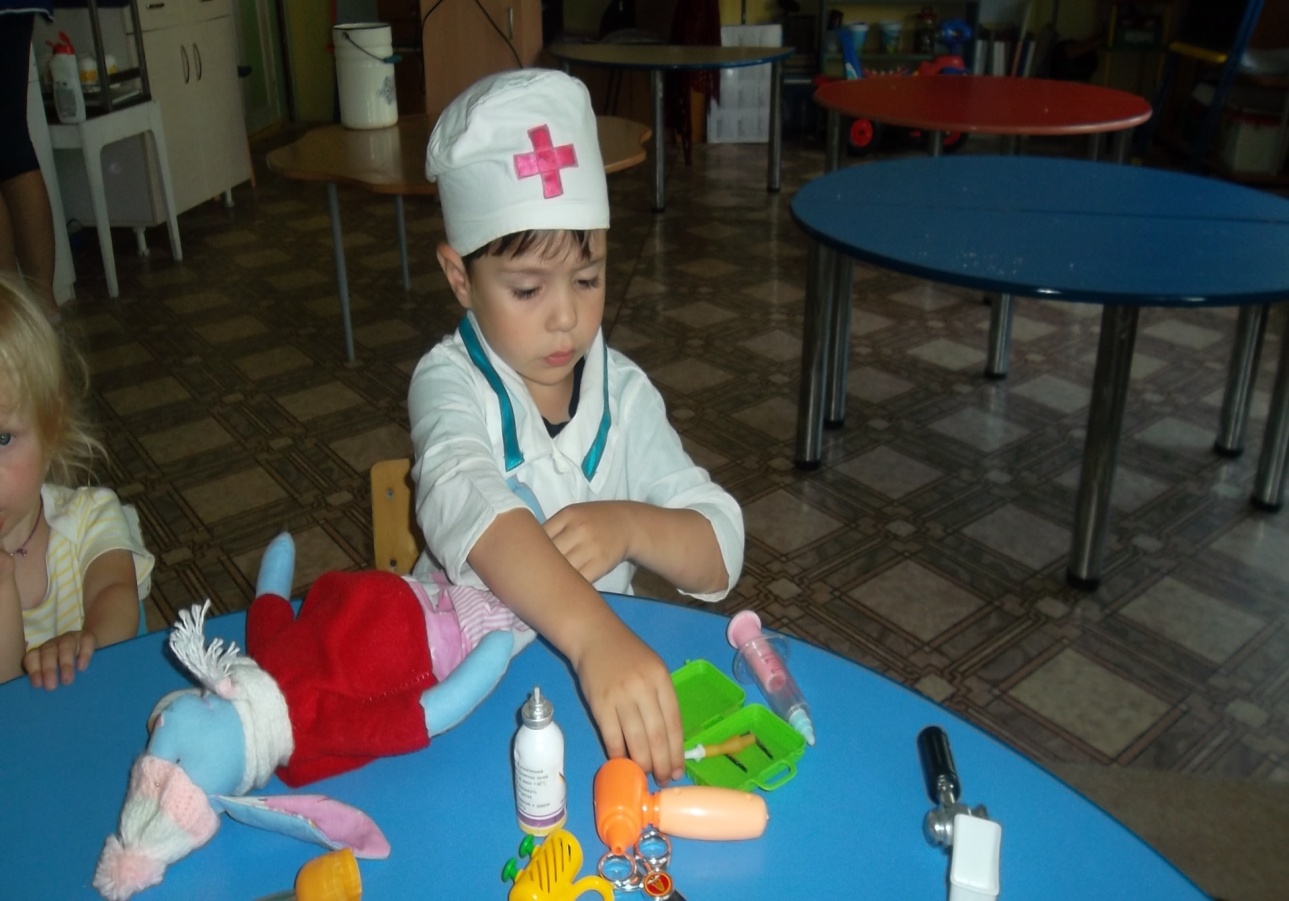 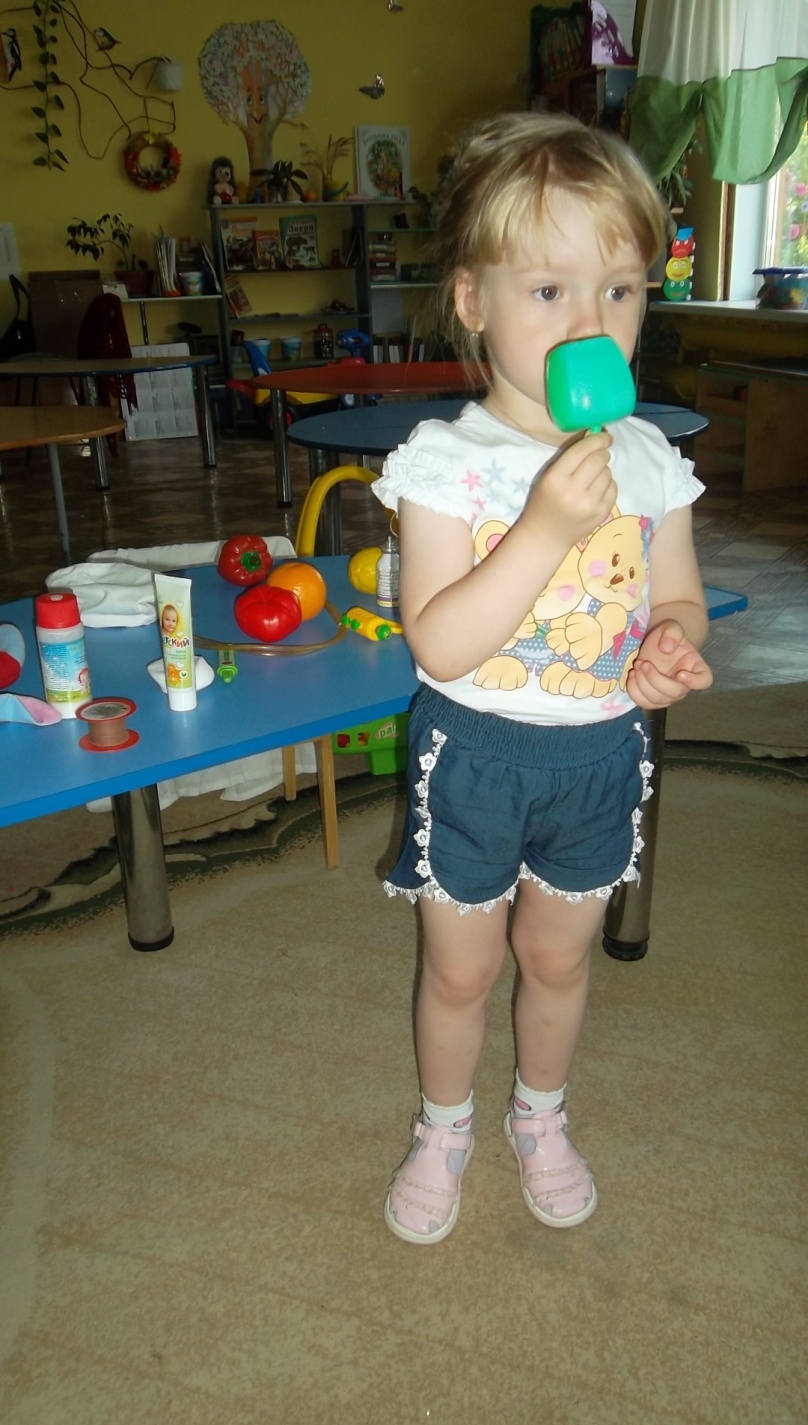 У Андрюшки – апельсины.У Павлушки – виноград.А у Маши – мандарины.Каждый фрукту очень рад!Витамины, витаминыОчень важны для ребят.Ест бананы Глеб, ест Нина.А Серёженька — грана
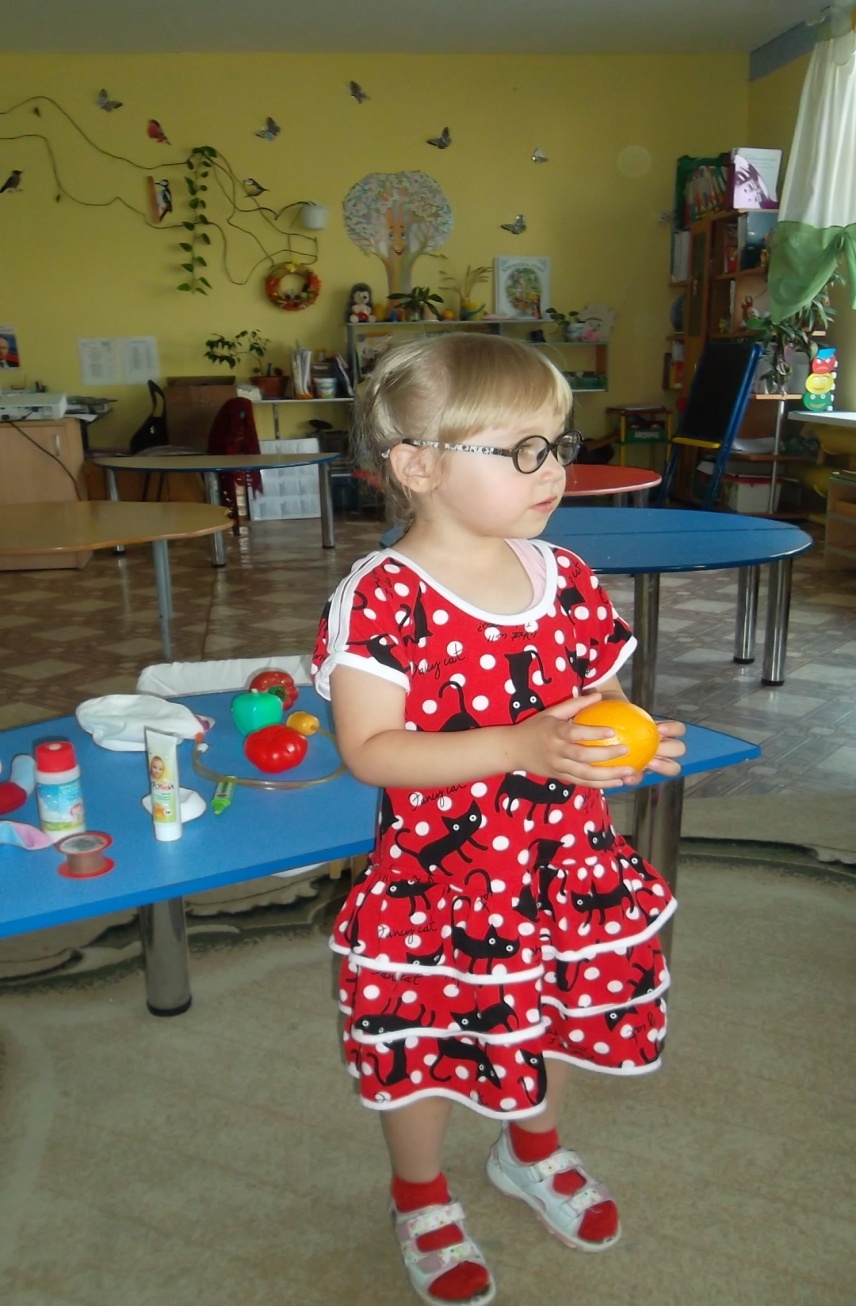 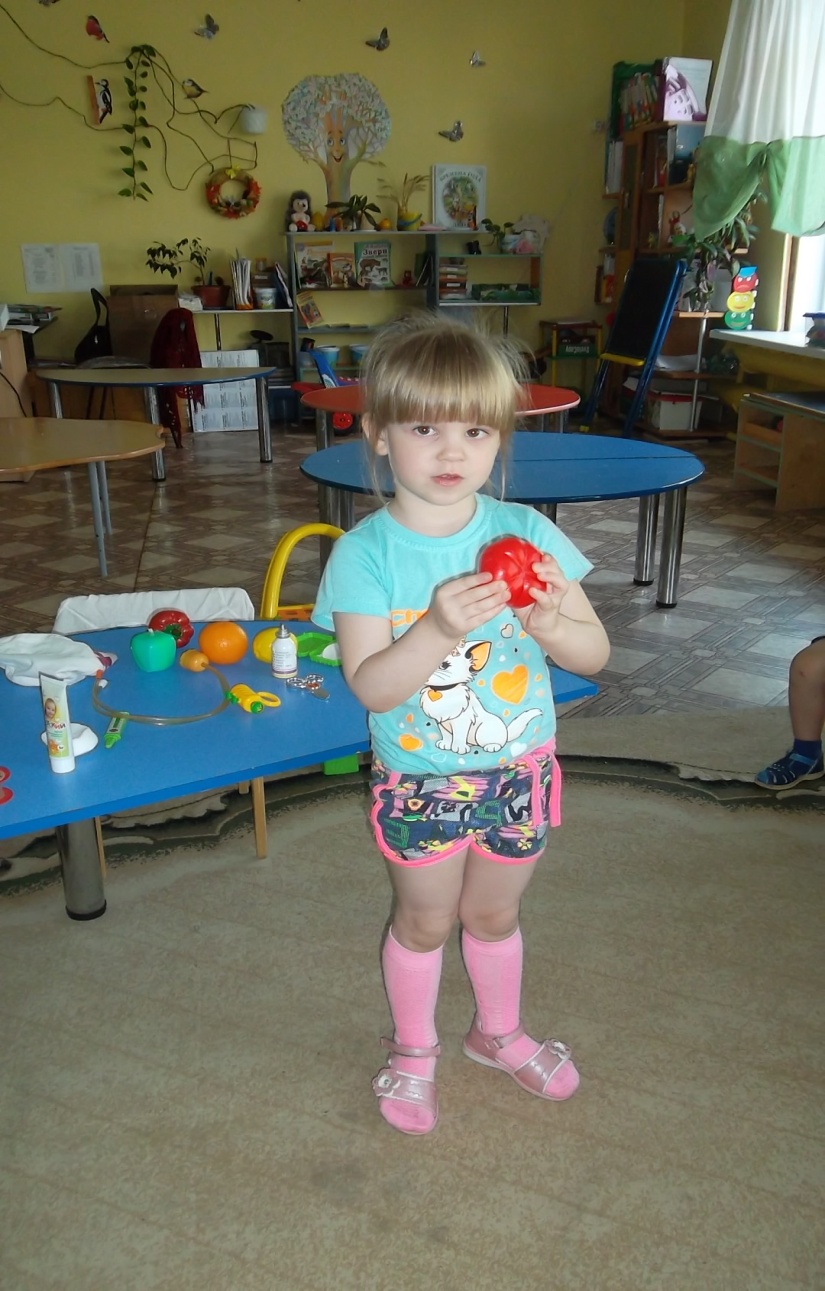 На полянку мы присели дружно книжку посмотрели.
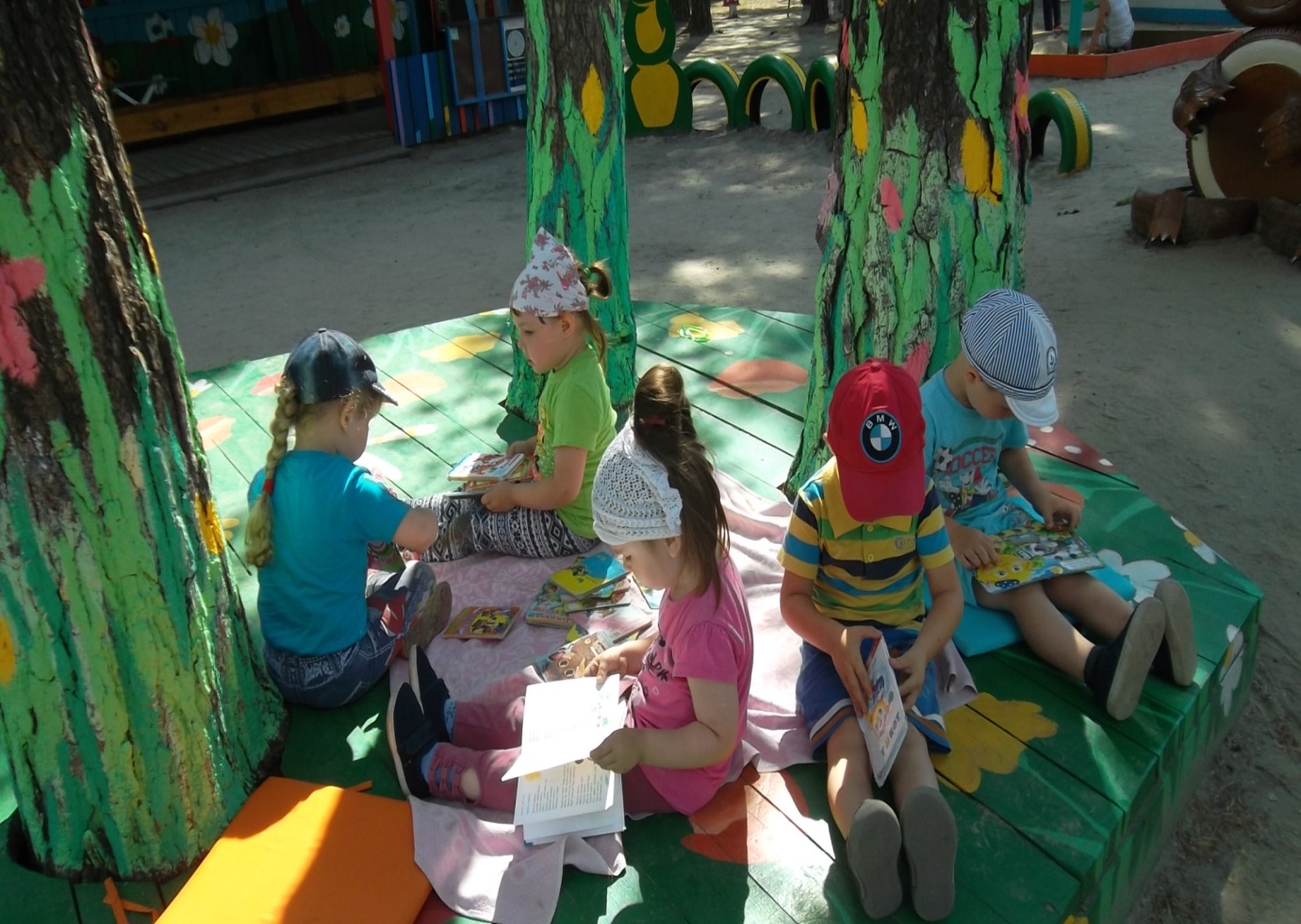 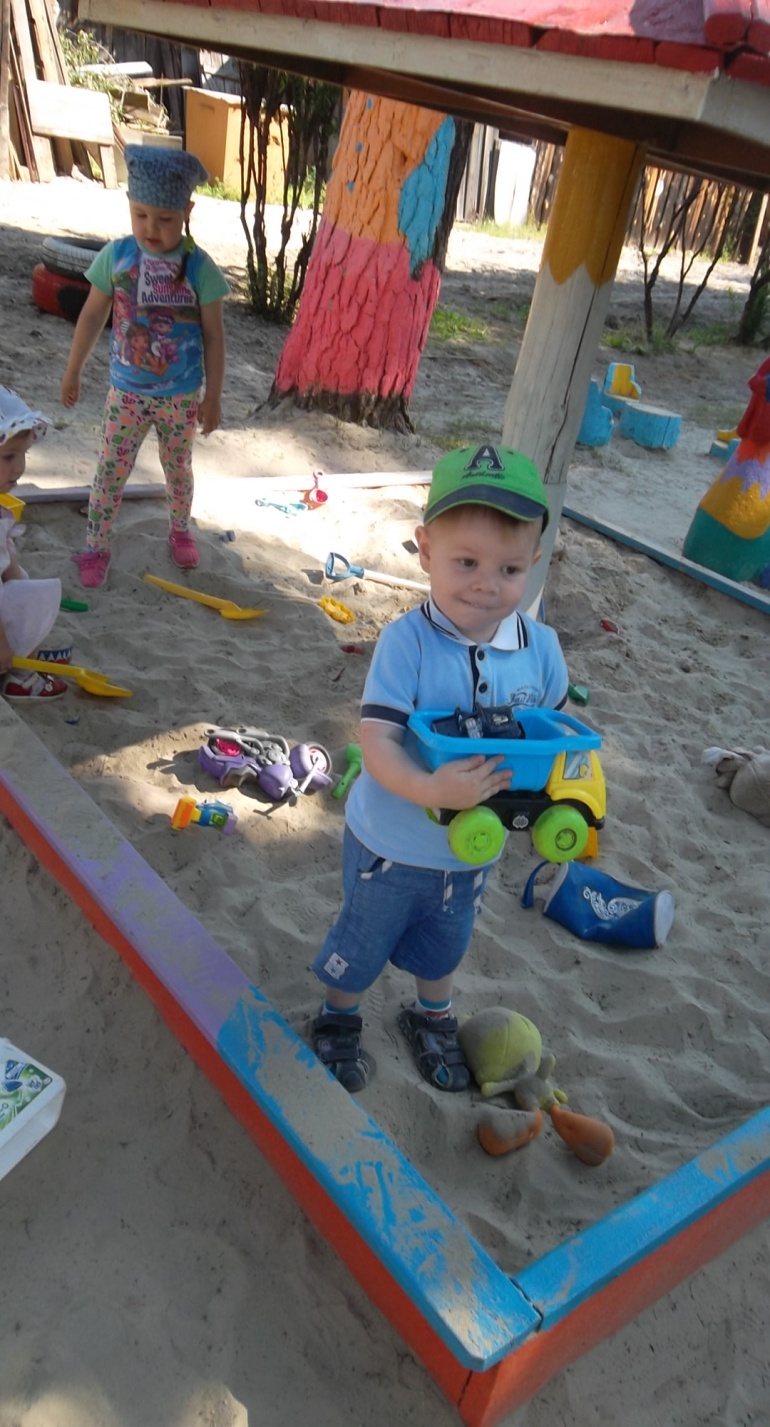 Я в песочнице построюНастоящий город:Башни, парки и дорожкиСтрою быстро, скоро!Здесь машинки будут ездить,Здесь - играть ребята.Место для аэродромаРазровнять мне надо.Помоги куличик сделать,Будет он горою.Слава, мы красивый мирДелаем с тобою!
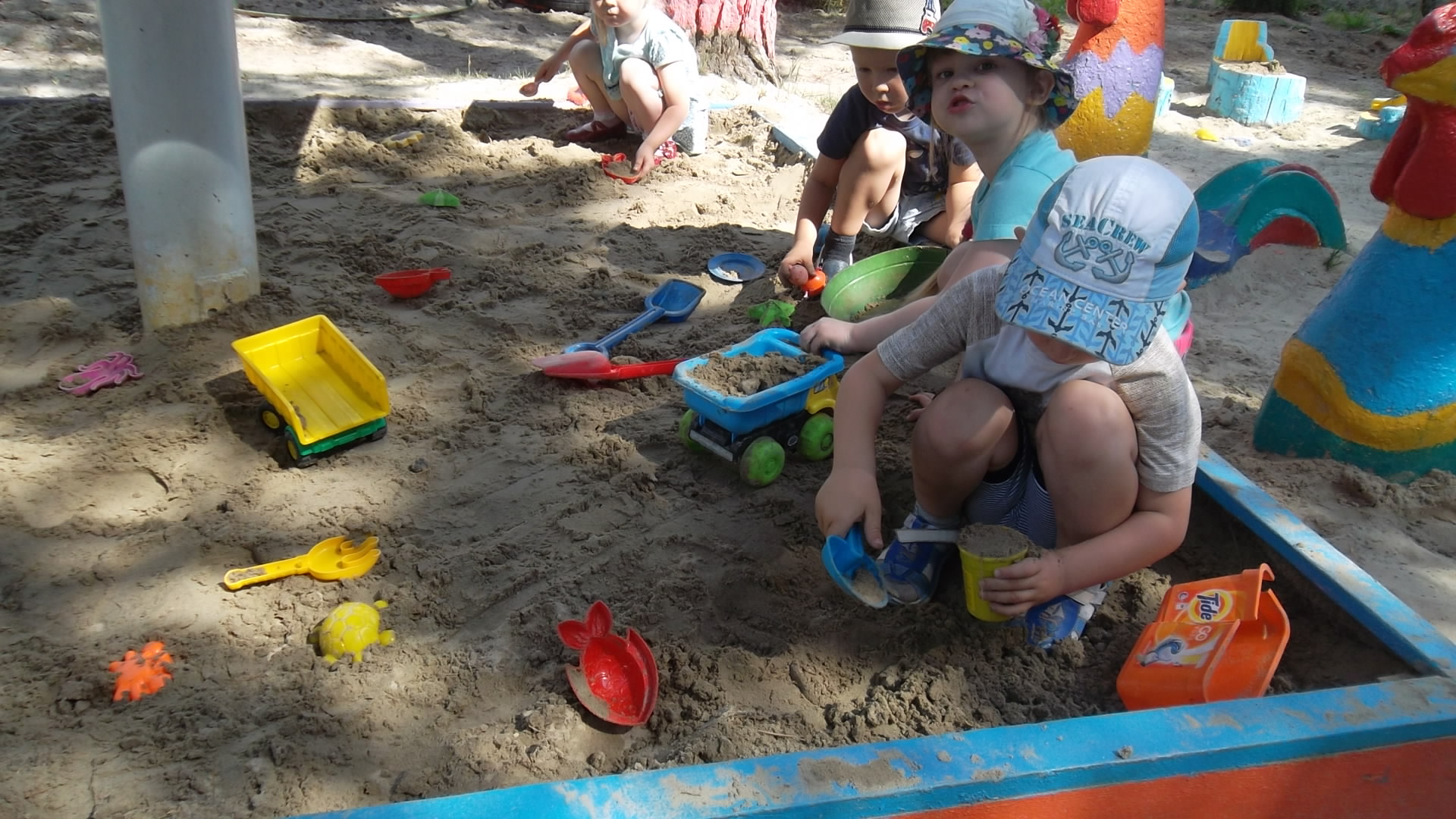 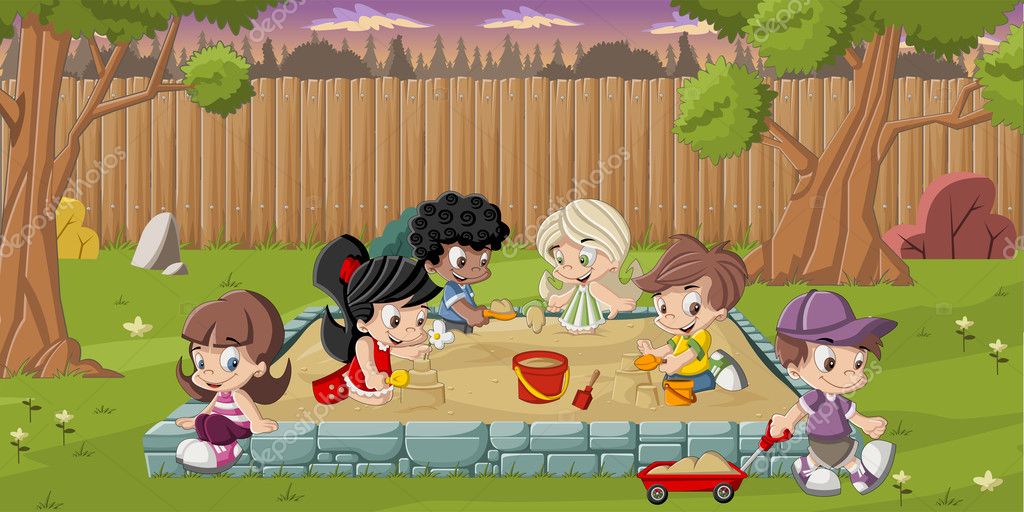 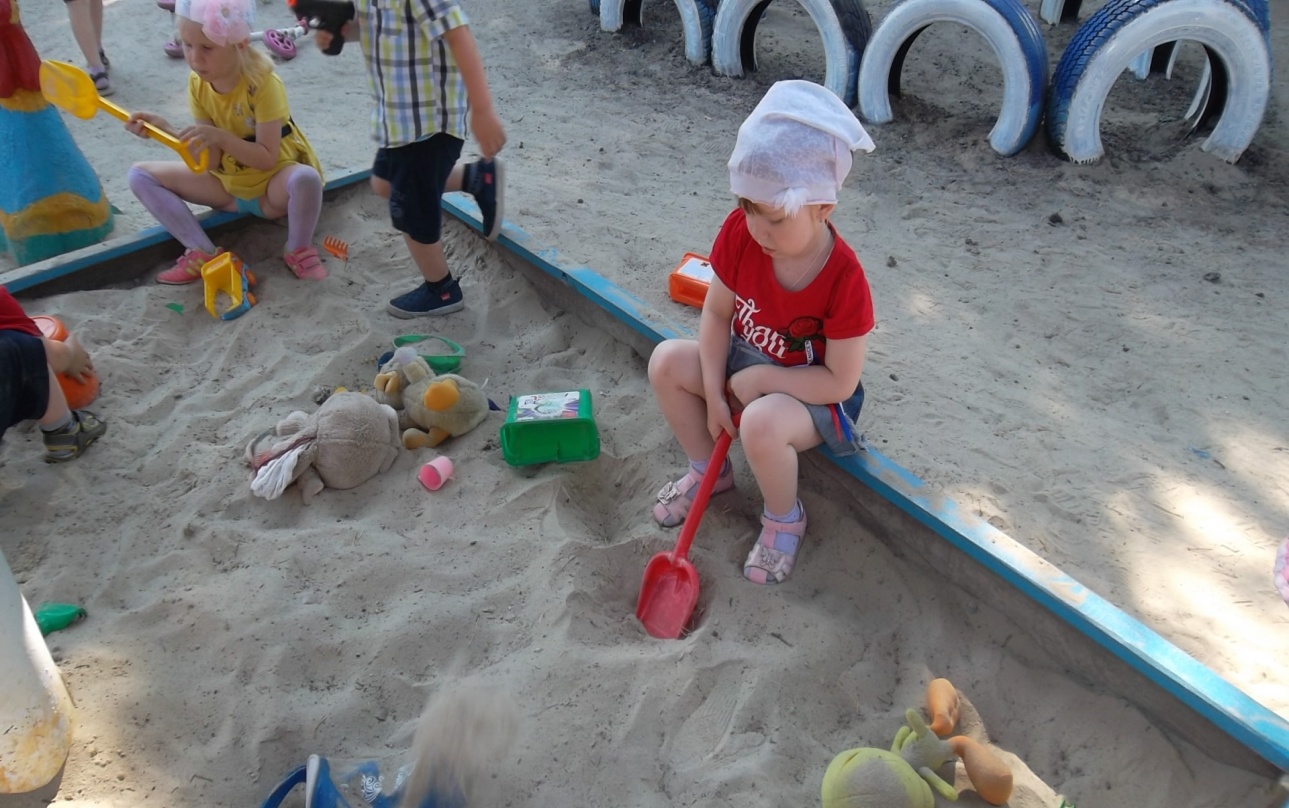 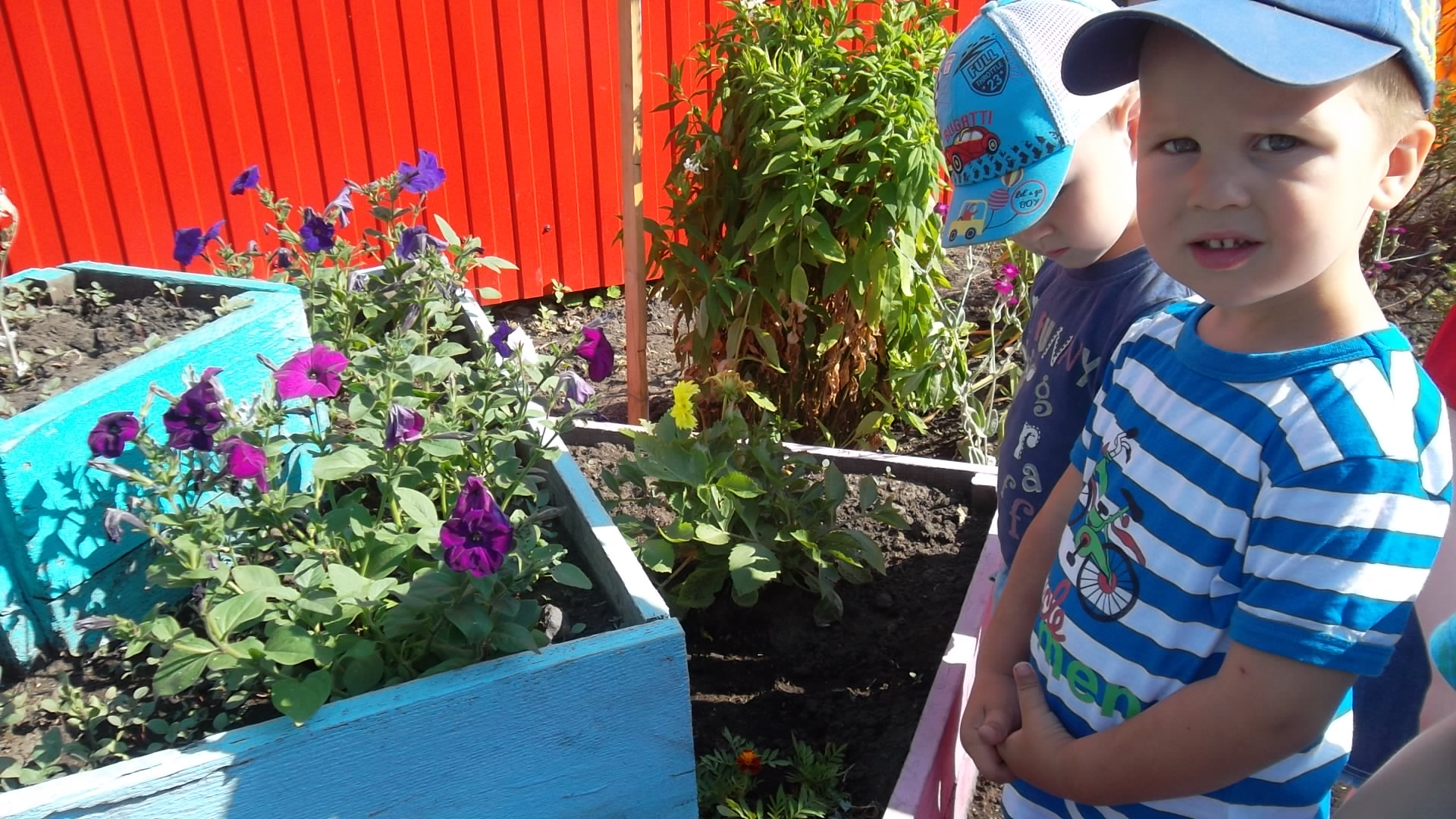 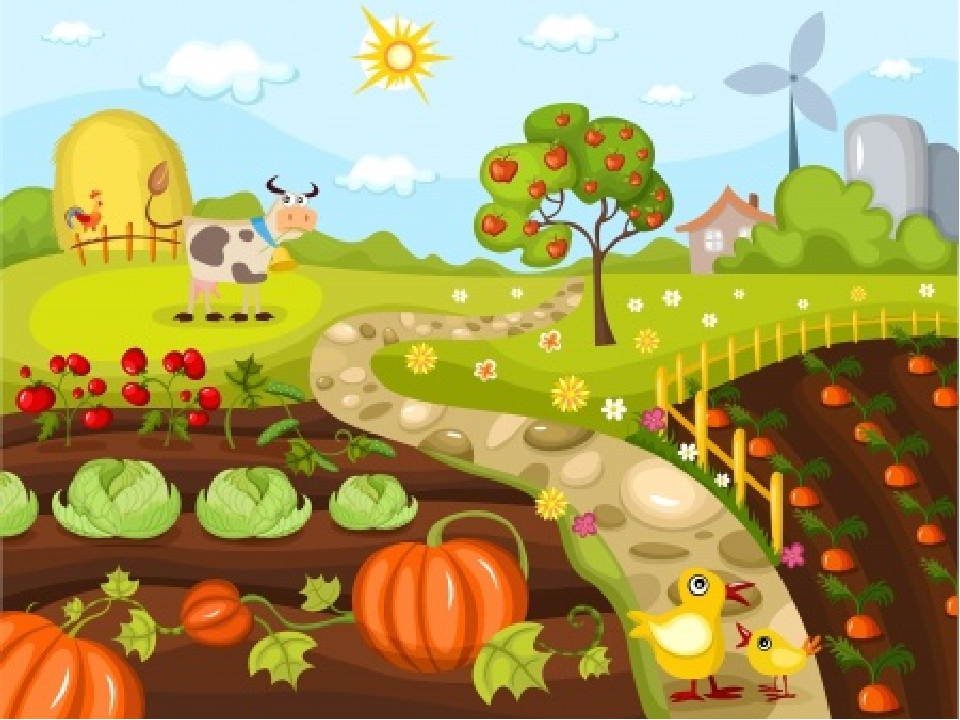 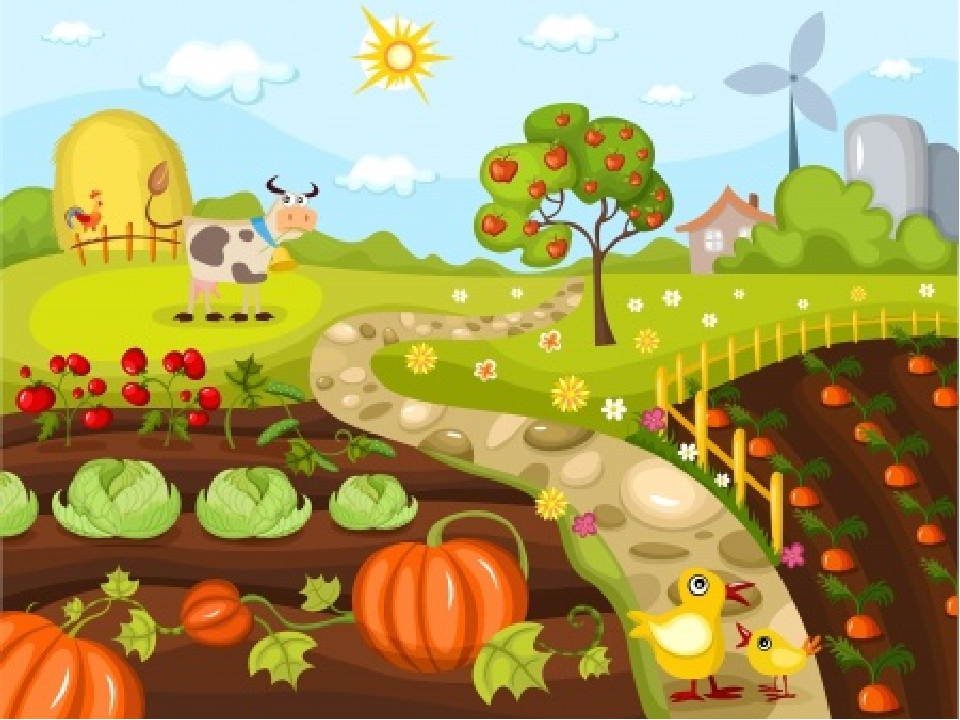 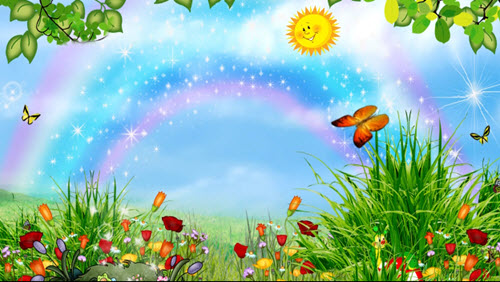 Удивляется народ:Что за чудо-огород?Здесь редис есть и салат,Лук, петрушка и шпинат.Помидоры, огурцыЗреют дружно - молодцы!И картофель, и капустаРастут на грядках густо-густо.И все дружно говорят:"Мы растём здесь для ребят
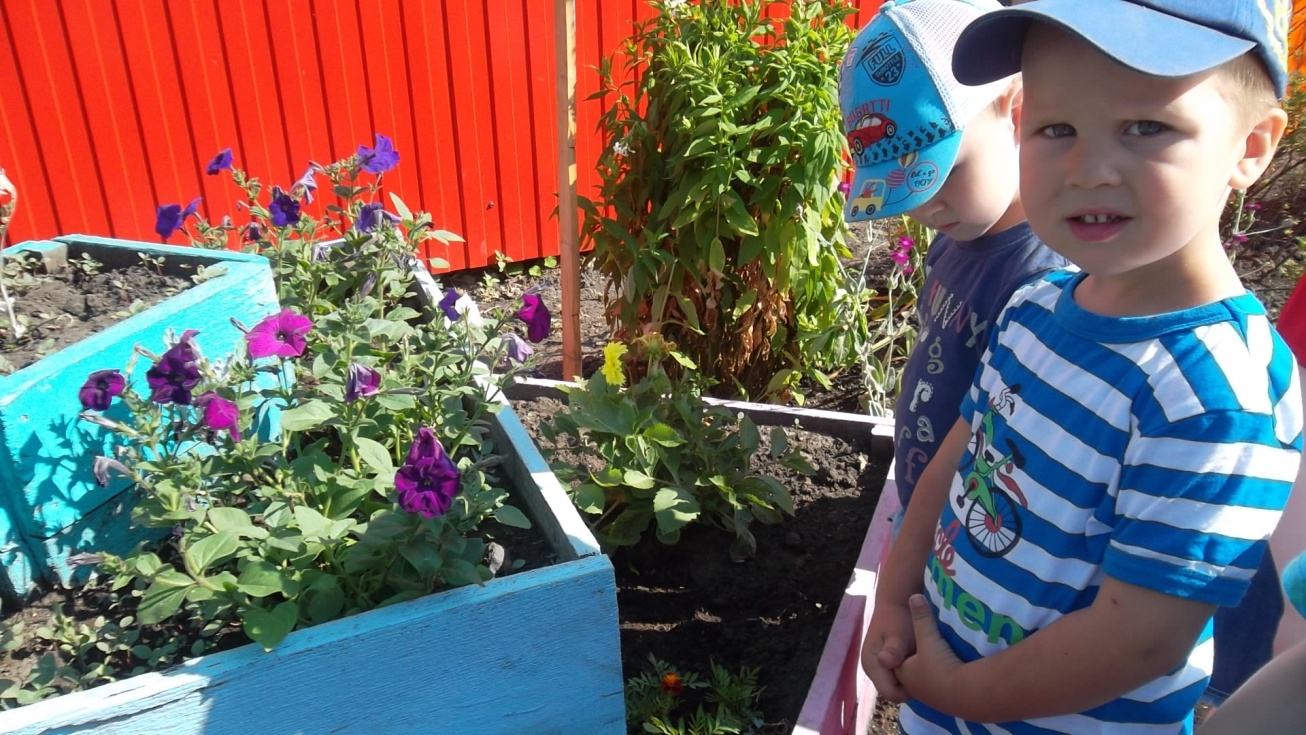 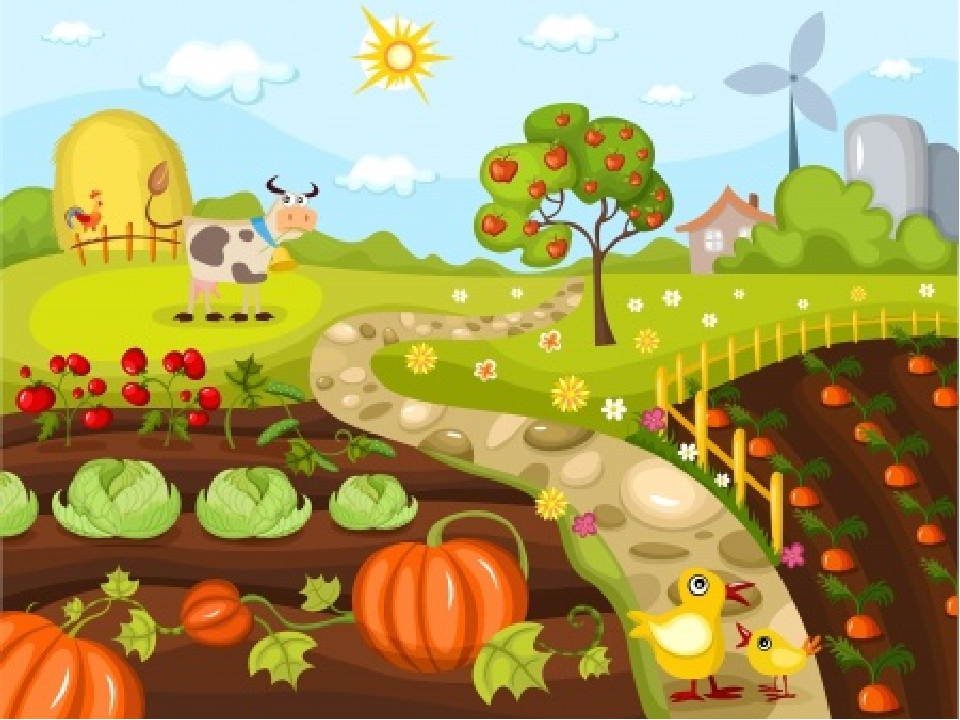 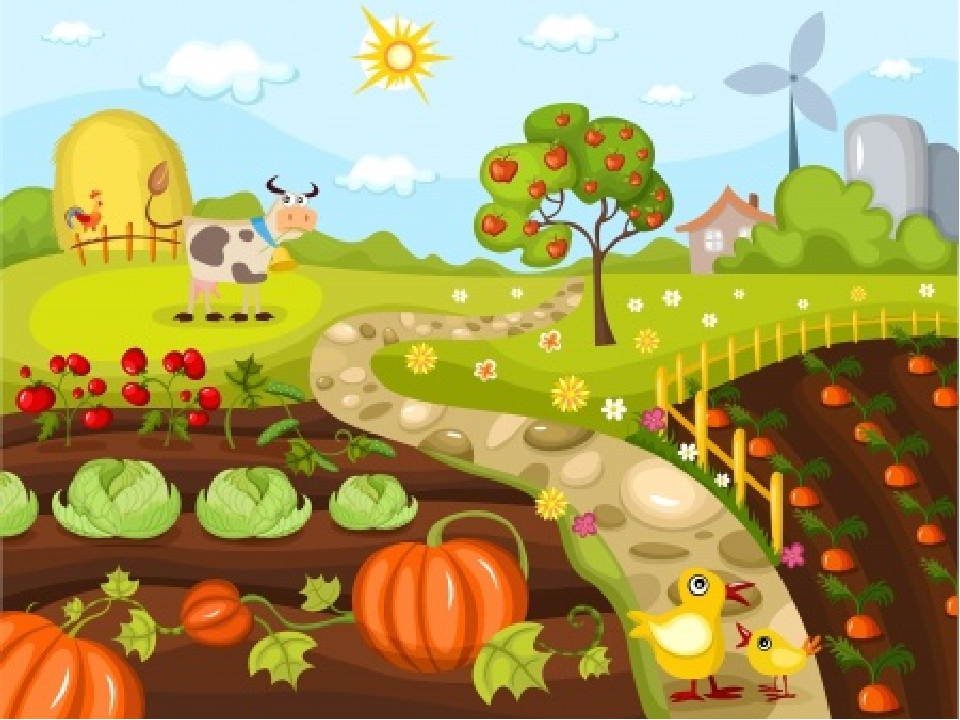 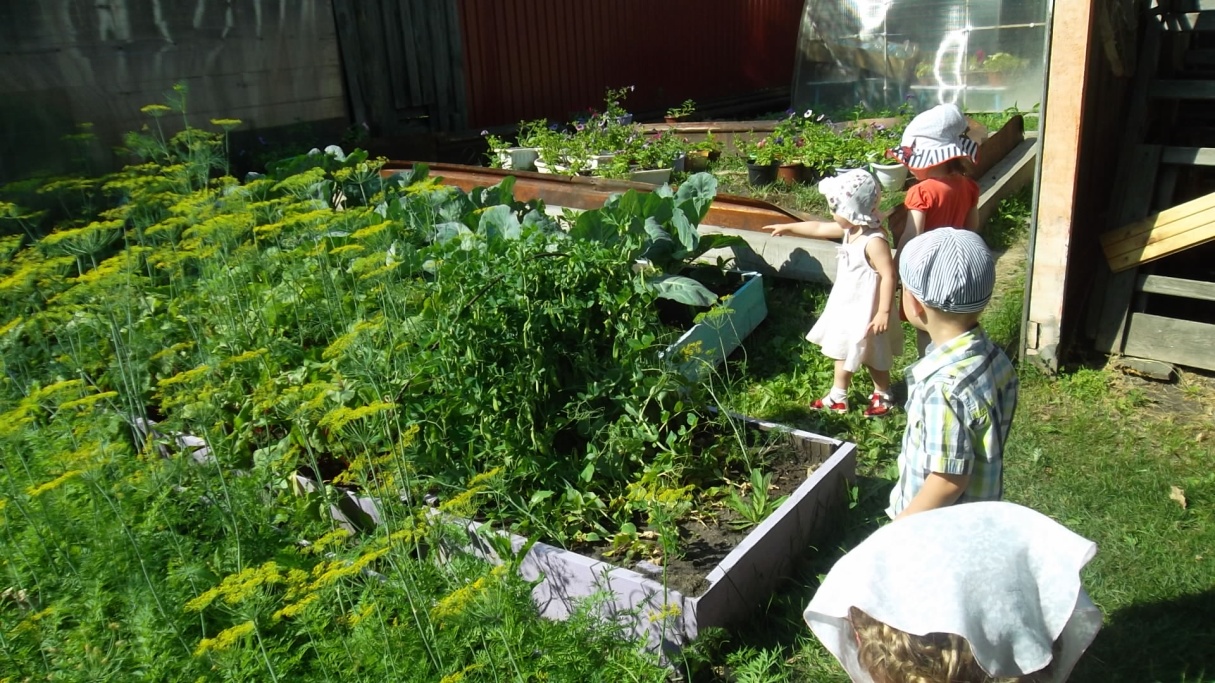 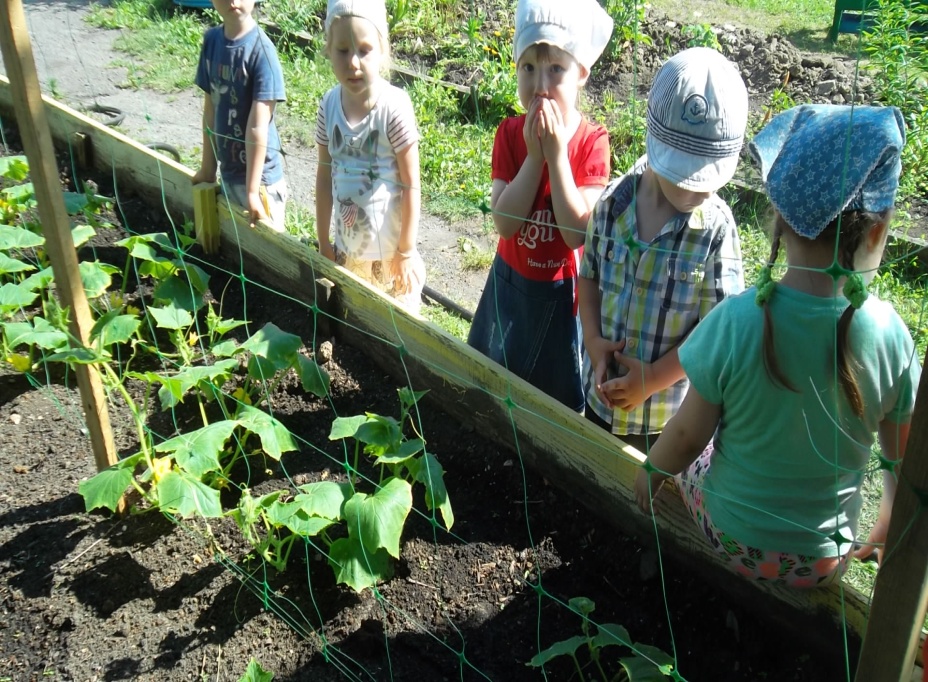 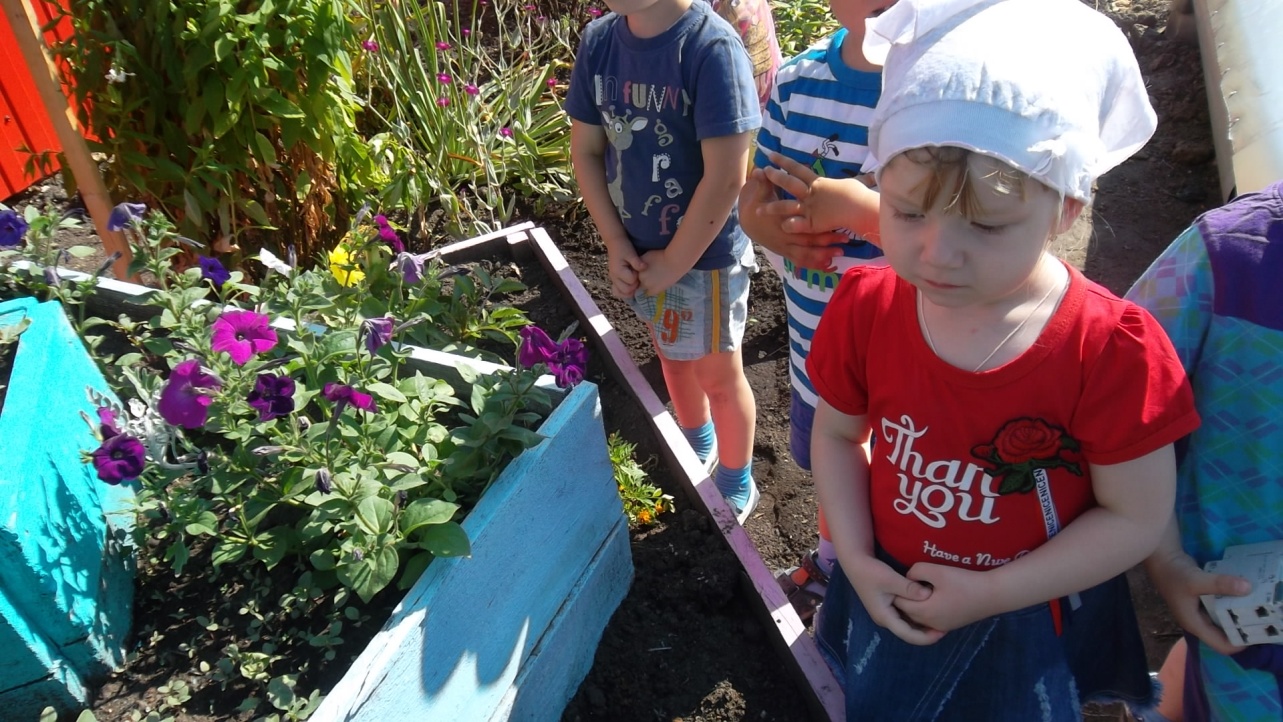 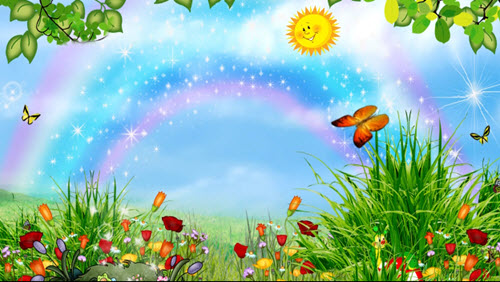 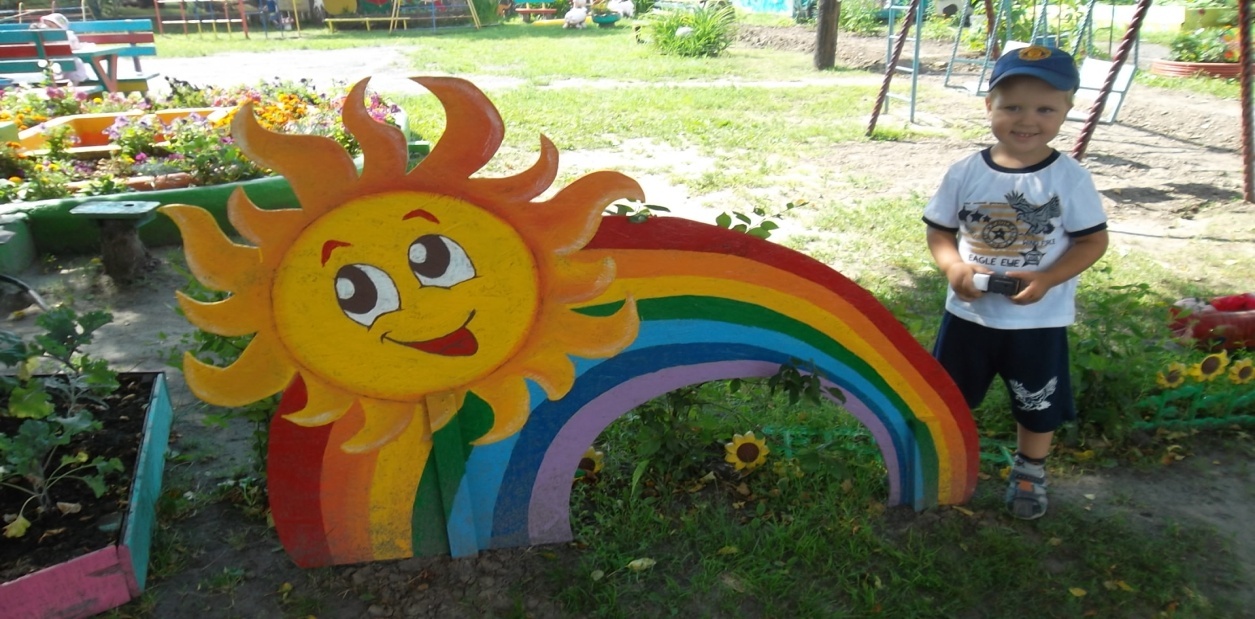 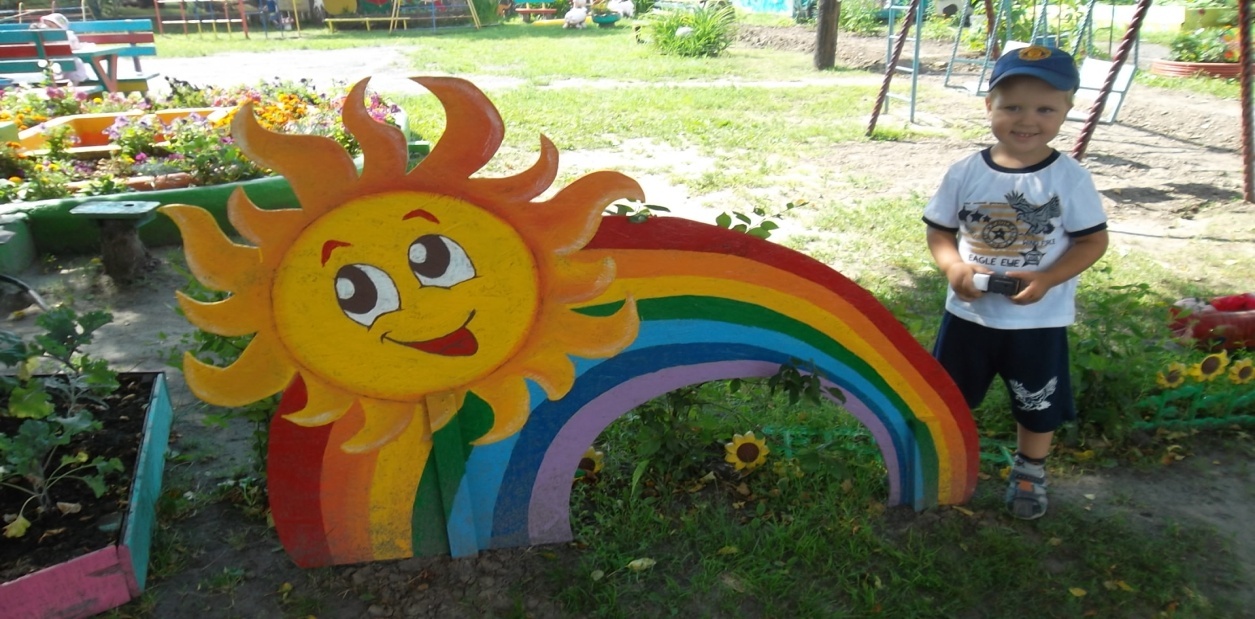 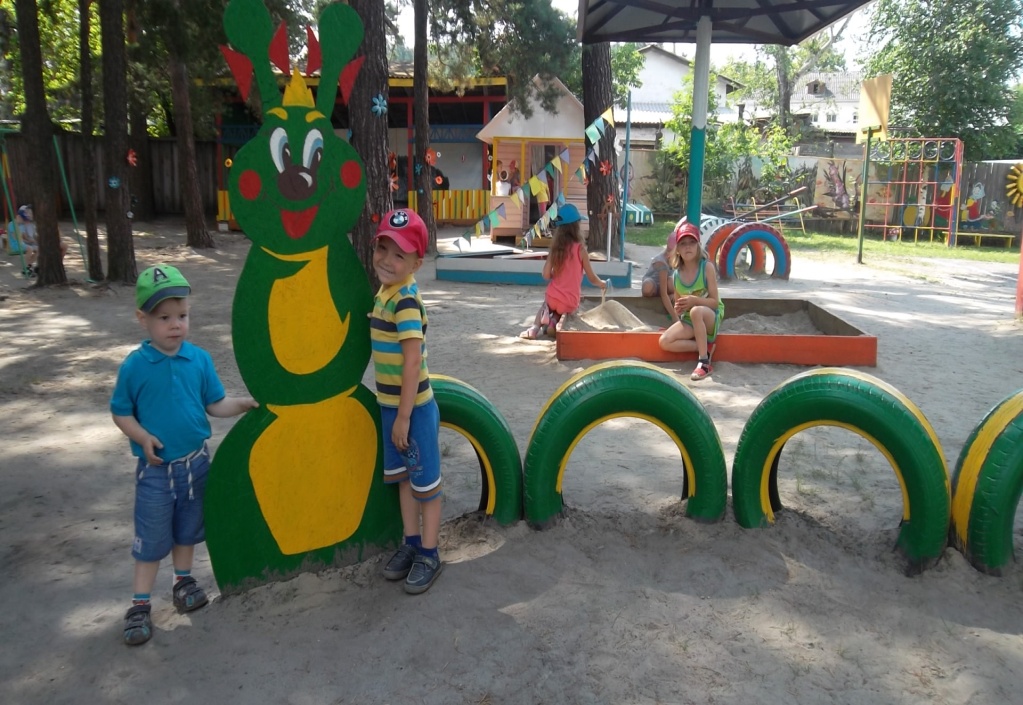 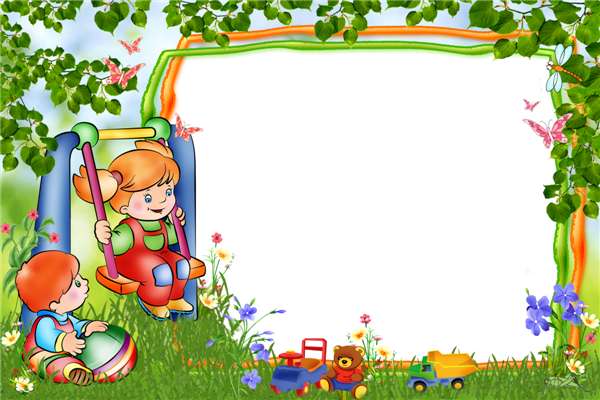 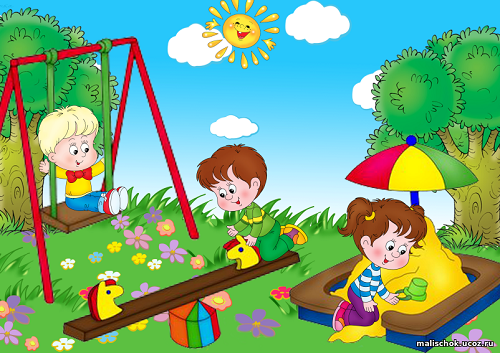 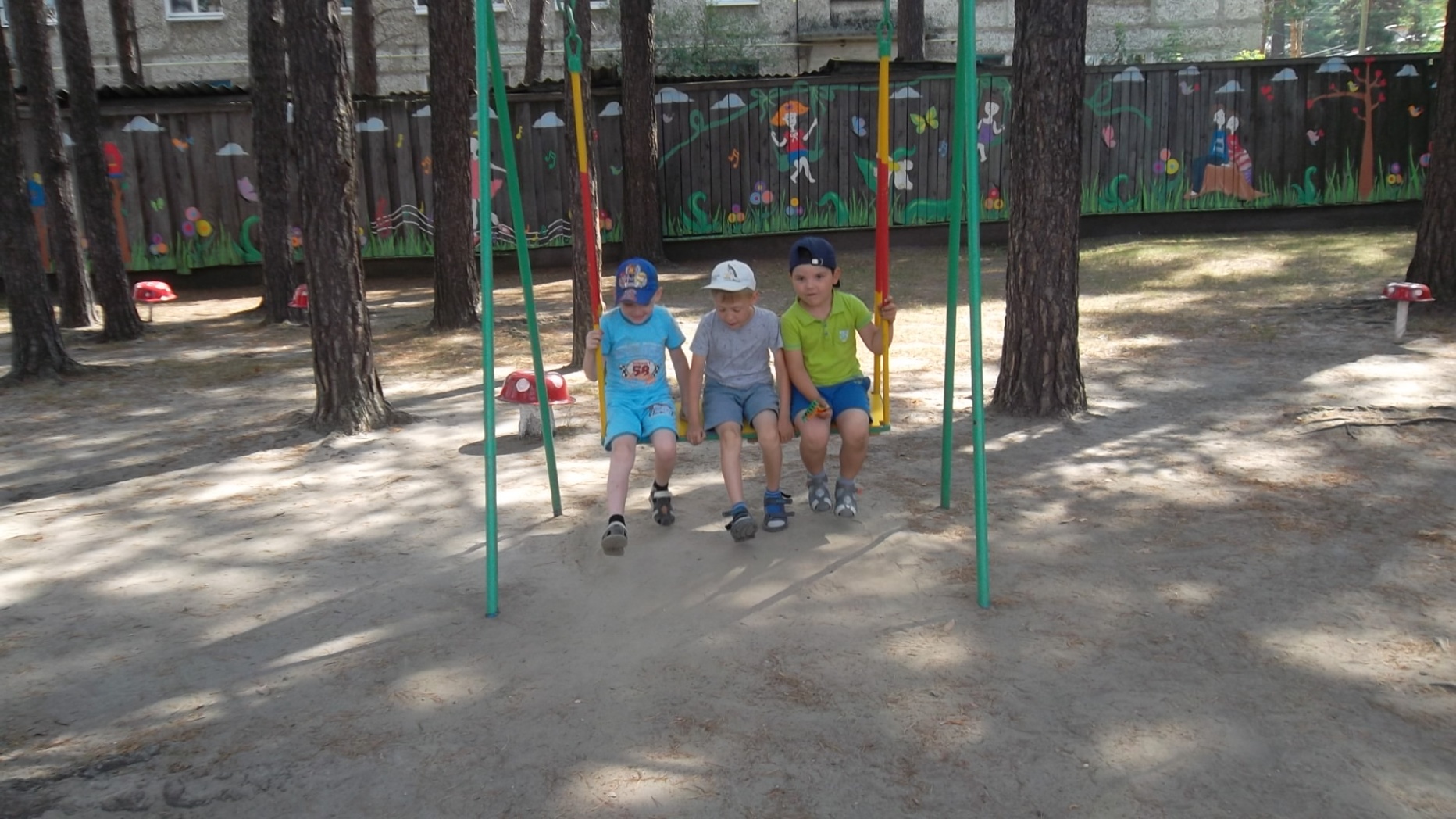